Классицизм в живописи.
В живописи классицизма основными элементами моделировки формы стали линия и светотень, локальный цвет четко выявляет пластику фигур и предметов, разделяет пространственные планы картины (отмеченные возвышенностью философско-этического содержания, общей гармонией произведения Н. Пуссена, основоположника классицизма и крупнейшего мастера классицизма 17-го века; "идеальные пейзажи" К. Лоррена).
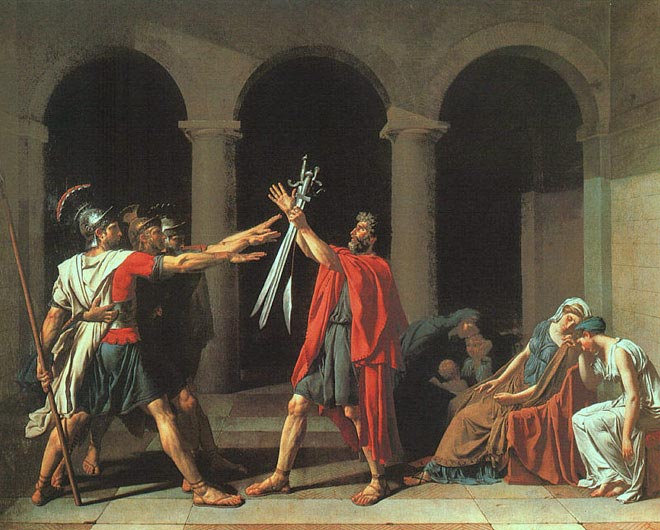 "Клятва Горациев"1784, Лувр, Париж
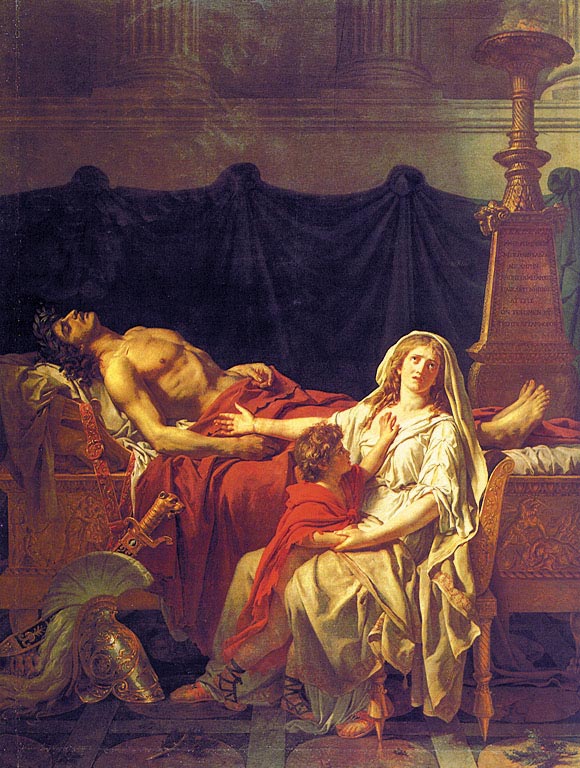 Андромаха у тела Гектора" 1783
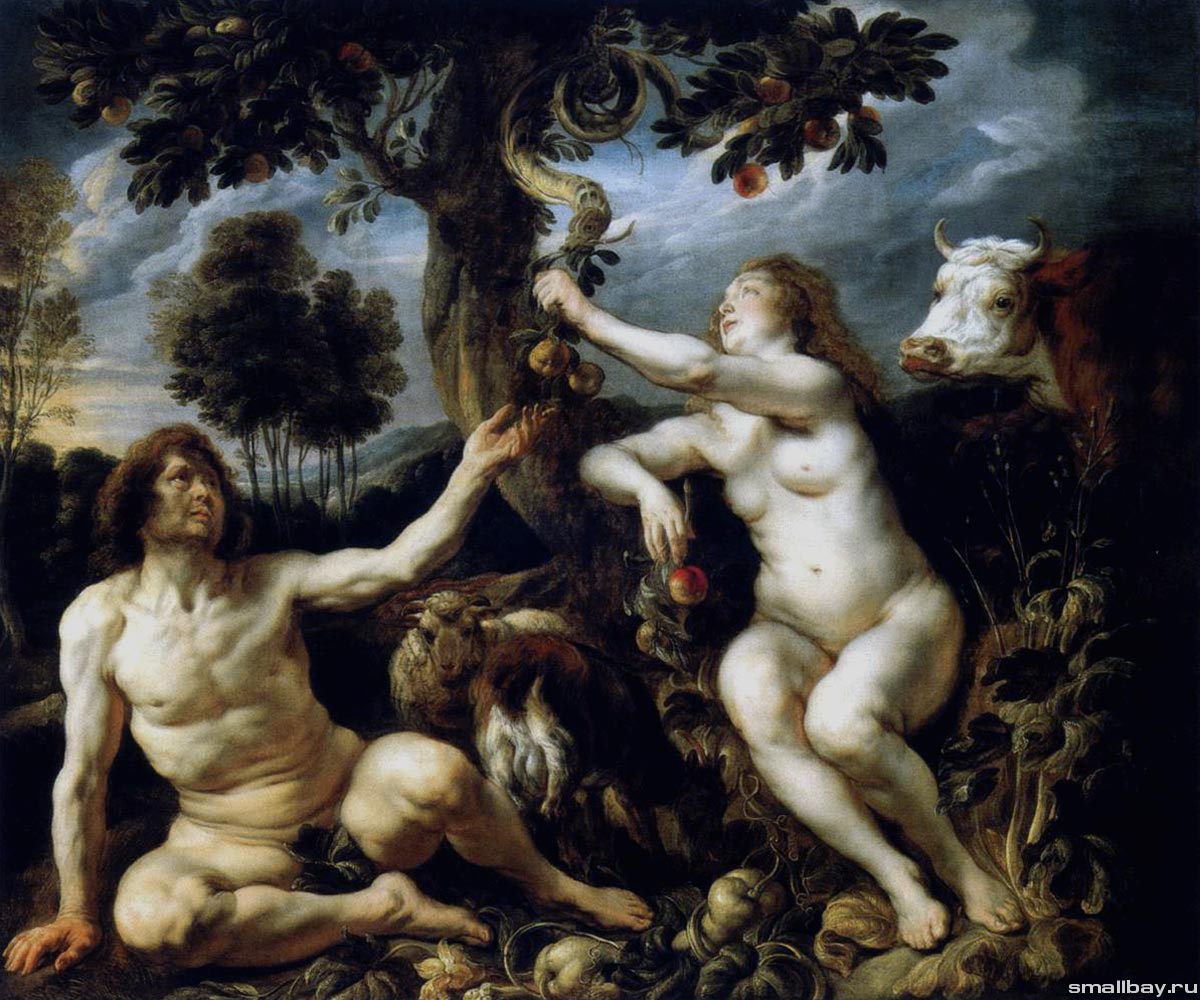 Определите к каким стилям относятся картины?
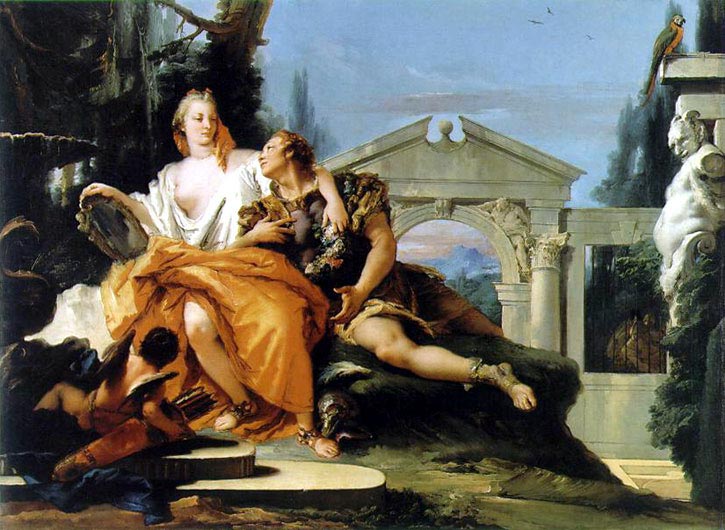 Определите к каким стилям относятся картины?
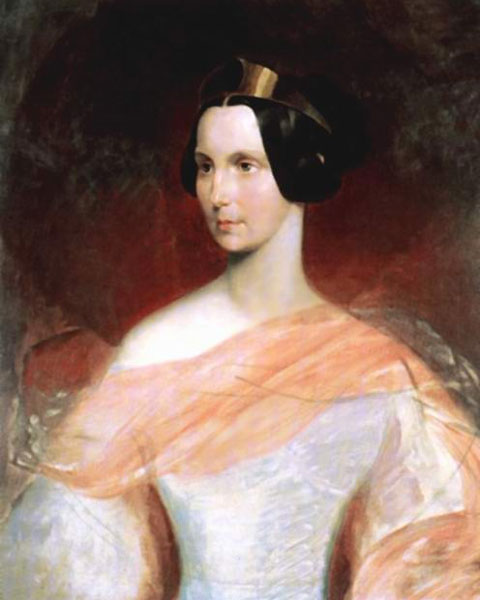 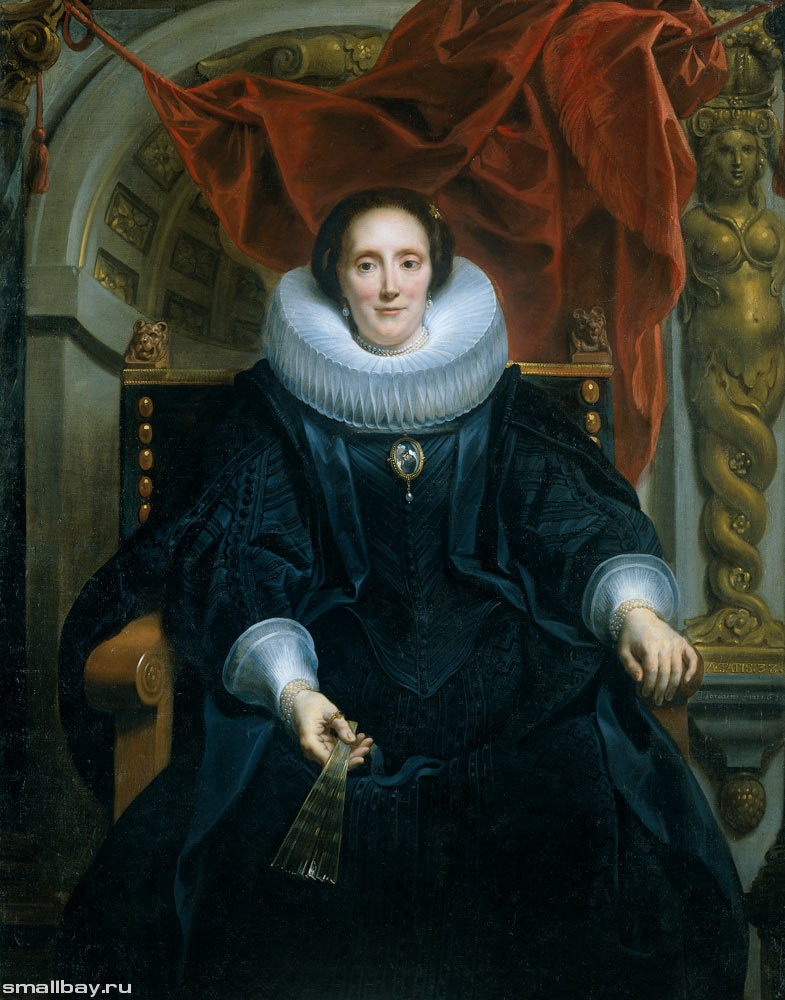 Клод Лоррен Пейзаж со сценой отдыха на пути в Египет (Полдень)
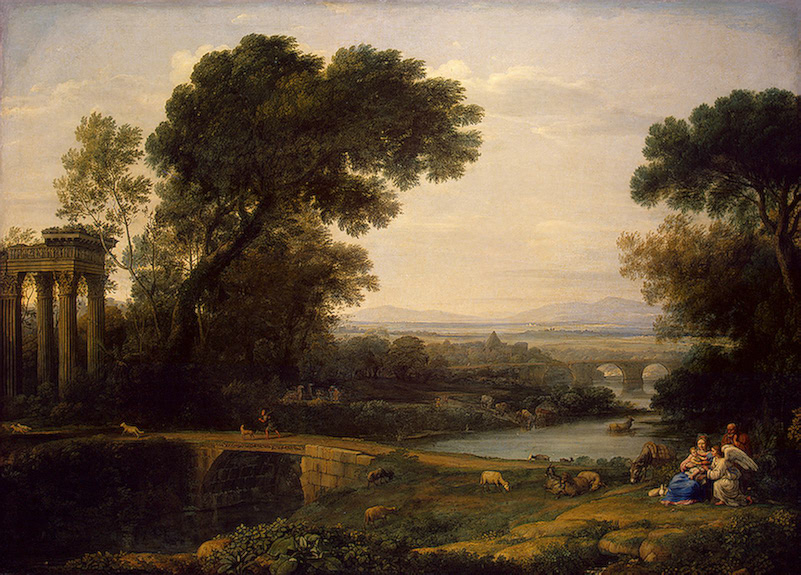 Определите к какому стилю относится картина?
Морская гавань на восходе1674
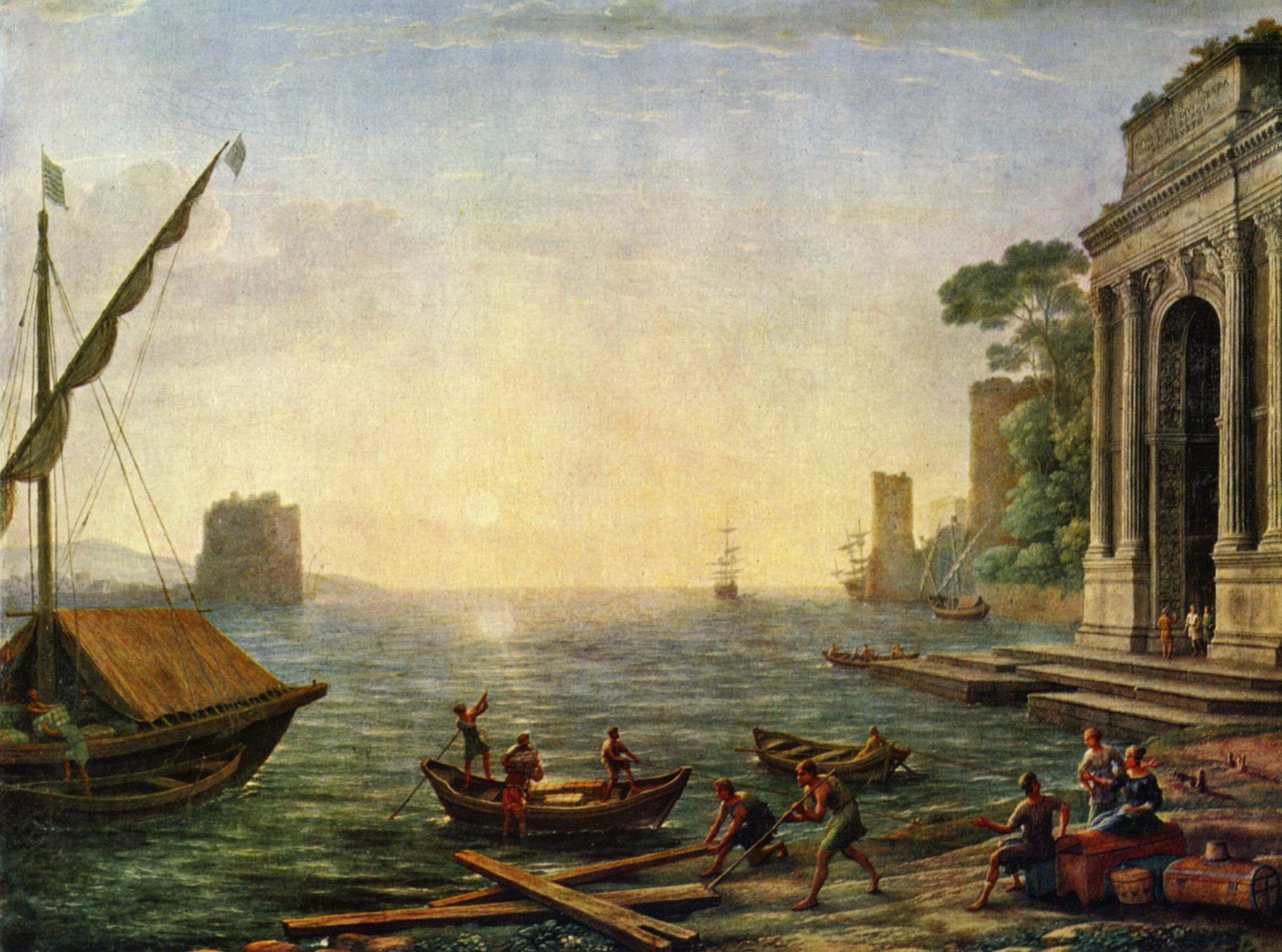 Определите к какому стилю относится картина?
Рейсдал Якоб  В лесу, 1682 Рейксмузеум, Амстердам
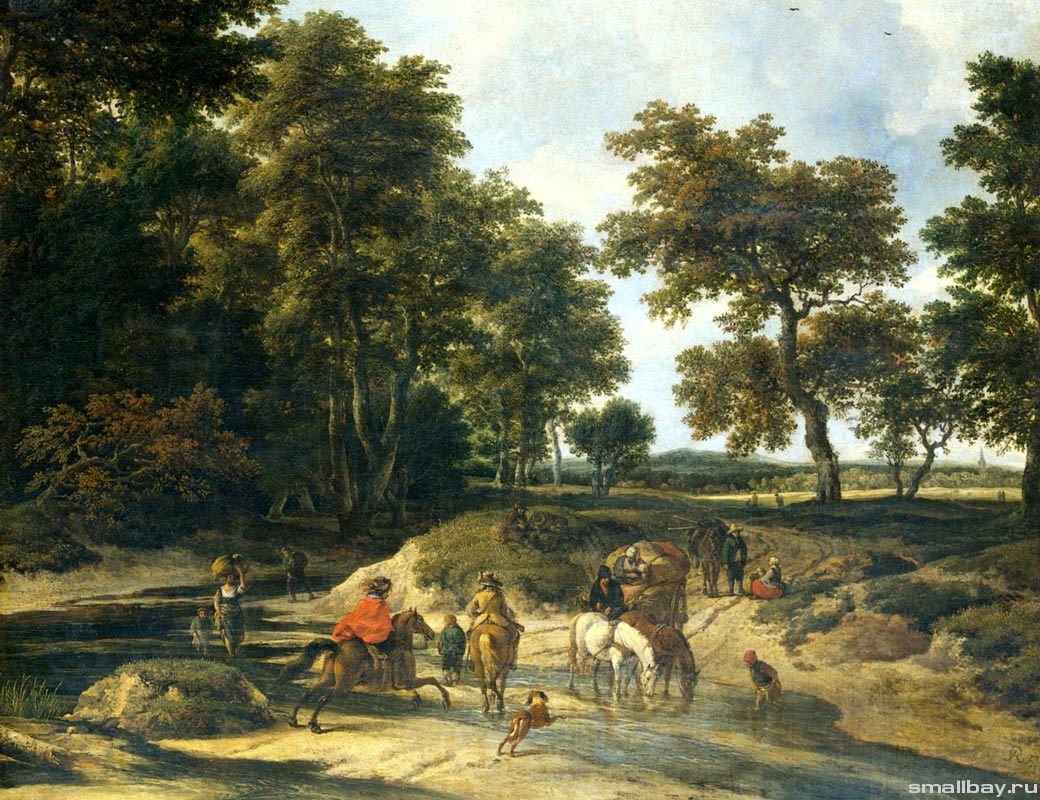 Определите к какому стилю относится картина?